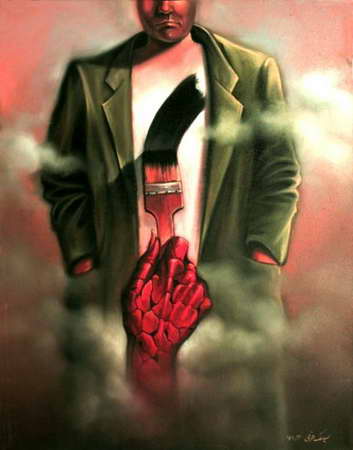 فریب شیطان
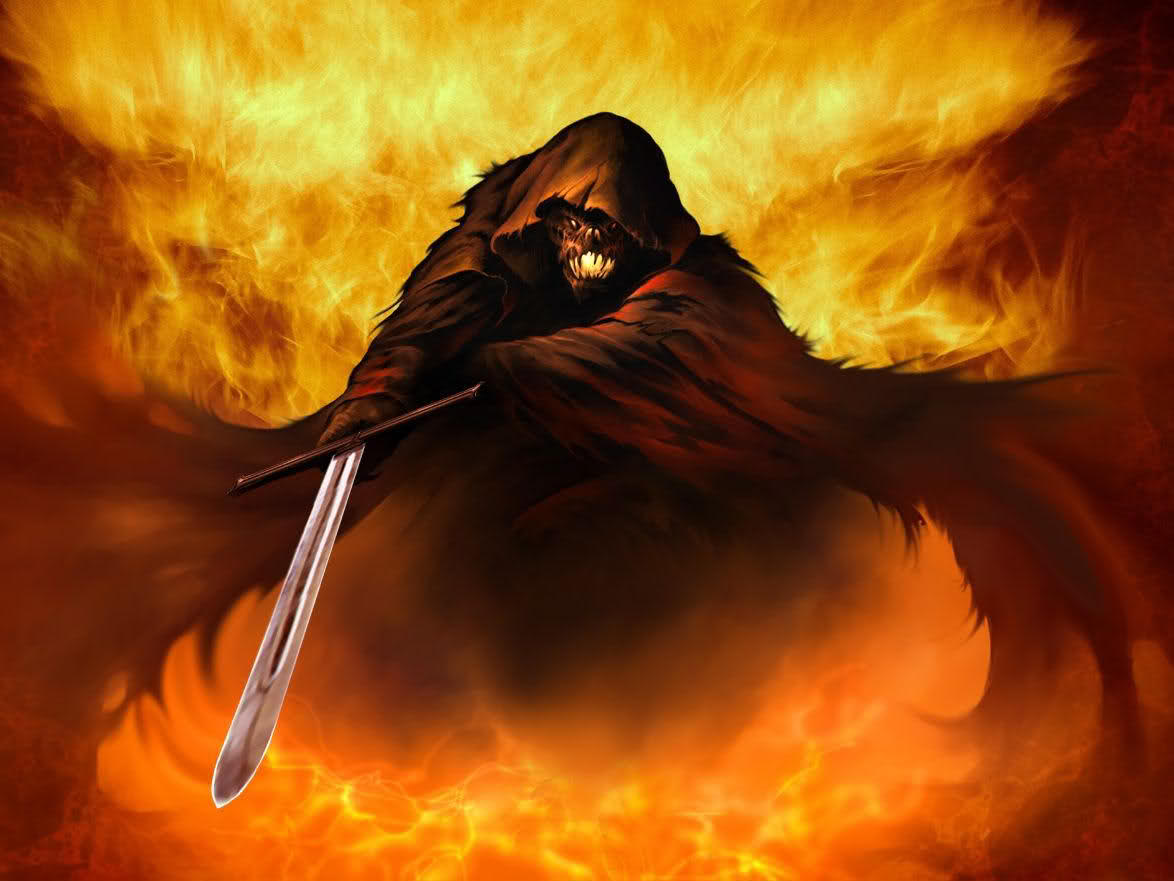 شیطان چگونه در انسان
 نفوذ می کند؟
تزیین اعمال
وَ زَيَّنَ لَهُمُ الشَّيْطانُ أَعْمالَهم

شیطان کارهای آنان را در نظرشان زیبا جلوه داد
24/نمل
وعده های دروغ
یَعِدُهُم وَ يُمَنِّيهِم وَ ما يَعِدُهُمُ

 الشَّيْطانُ إِلاَّ غُرُورا

شيطان به آنان وعده مى‏دهد، و ايشان را در آرزوها مى‏افكند، 
و جز فريب به آنان وعده نمى‏دهد

نساء/120
ترس
الشَّيْطانُ يَعِدُكُمُ الفَقرَ 
و يَأمرُكُم بِالفَحشاء

شيطان شما را از تهيدستى و فقر مى‏ترساند ، 
و شما را به كار زشت امر مى‏كند

بقره/268
تیرهای شیطان
نگاه حرام
خداوند متعال می فرمایند: 
نگاه(حرام)، تيرى از تيرهاى زهرآلود ابليس است. هر كس از ترس من آن را ترك كند، به پاداش آن، ايمانى به او می دهم كه شیرینی آن را در دل خويش ببیند. 

(میزان الحکمه، ج13)
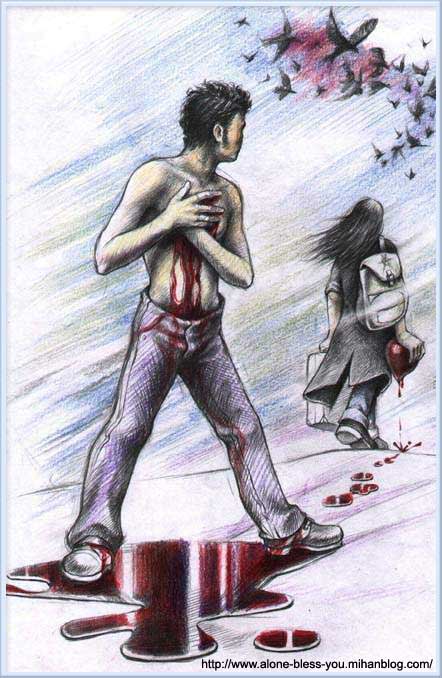 زن ها
شیطان در ديدار با حضرت يحيى(ع) گفت: 

زن ها تيرى از تيرهاى من
هستند كه به خطا نمی روند

بحارالانوار، ج 63، ص 229
پول
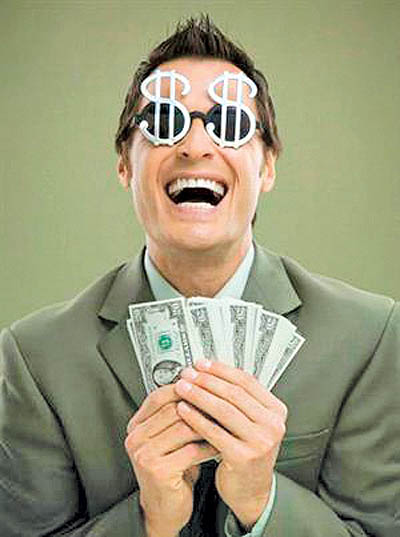 حضرت اميرالمومنین(ع) مى فرمايند:

از جمله چيزهايى كه فساد برانگيز است، درهم و دينار مى باشد. آنها تيرهاى شيطان هستند، كسى كه آنها را دوست داشته باشد بنده دنيا است نه بنده خدا

بحارالانوار، ج 73، ص 147
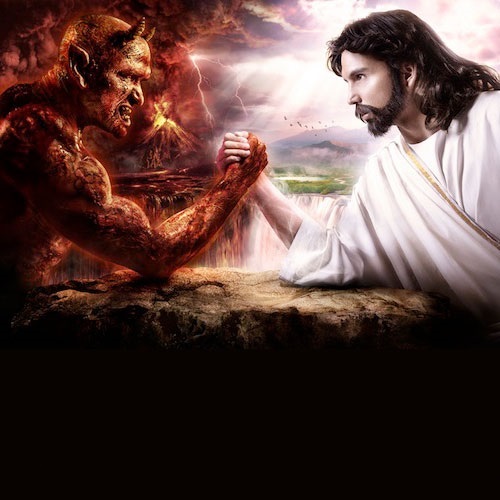 راه های مبارزه با شیطان
ایمان و توکل
إنّهُ لَیسَ لَه سُلطانٌ عَلَى الَّذینَ 
آمَنُوا وَ عَلى رَبِّهِمْ یَتَوَکَّلون

يقيناً شیطان بر كسانى كه ايمان آورده‏اند وهمواره بر پروردگارشان توكل مى‏كنند، تسلّطى ندارد

نحل/99
پناه بردن به خدا
وَ إمّا یَنزَغَنَّکَ منَ الشَّیطانِ 
نَزغٌ فَاستَعِذ بِاللهِ إِنَّهُ سَمیعٌ  علیمٌ 

و اگر از جانب شيطان در تو وسوسه‏اى پديد آمد به خدا پناه ببر، زيرا او شنوا و داناست

اعراف/200